MIP Correction
Hongbin Diao
State key laboratory of particle detection and electronics
USTC
histogram smooth
TH1->Smooth()
fit method: likelihood
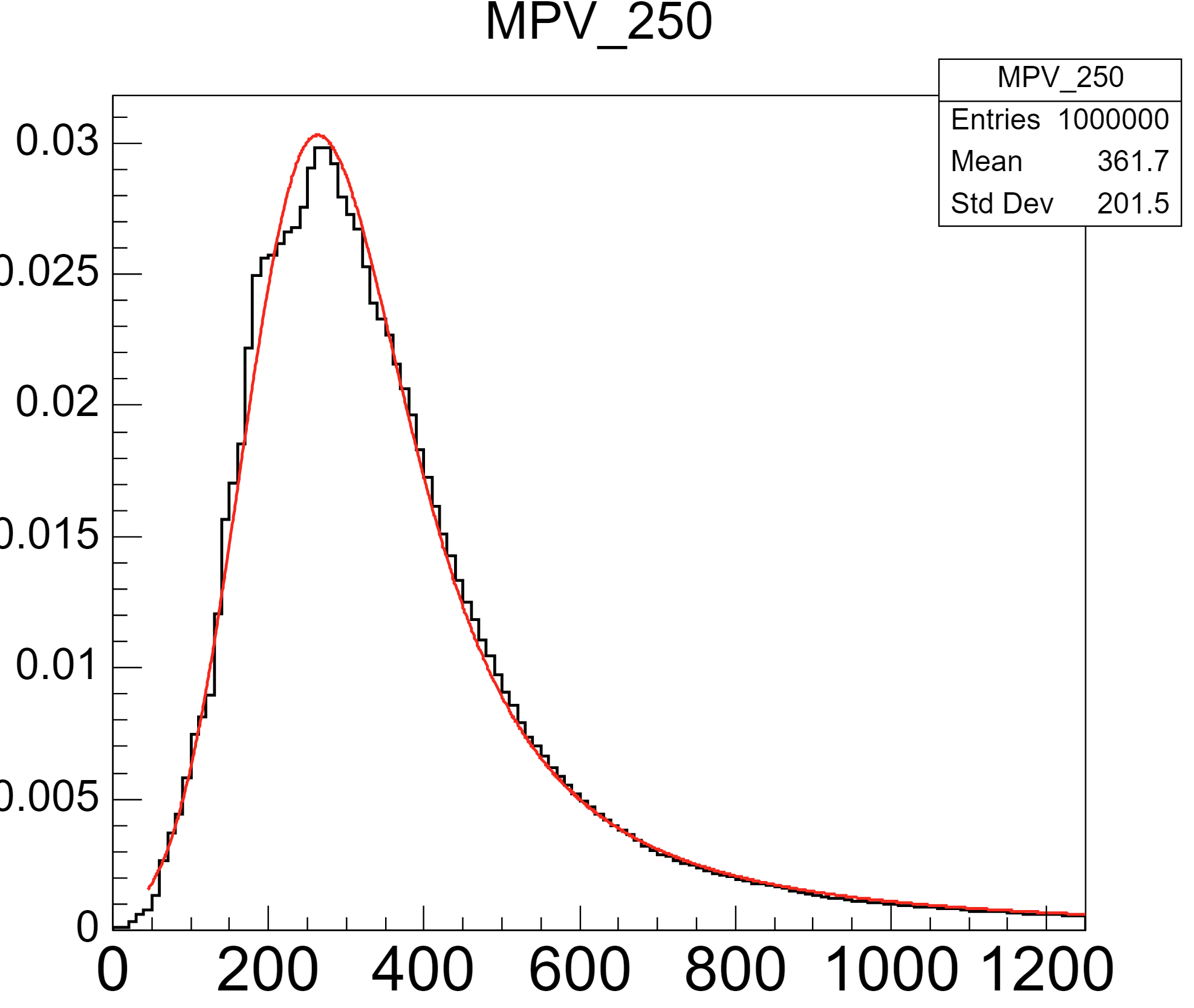 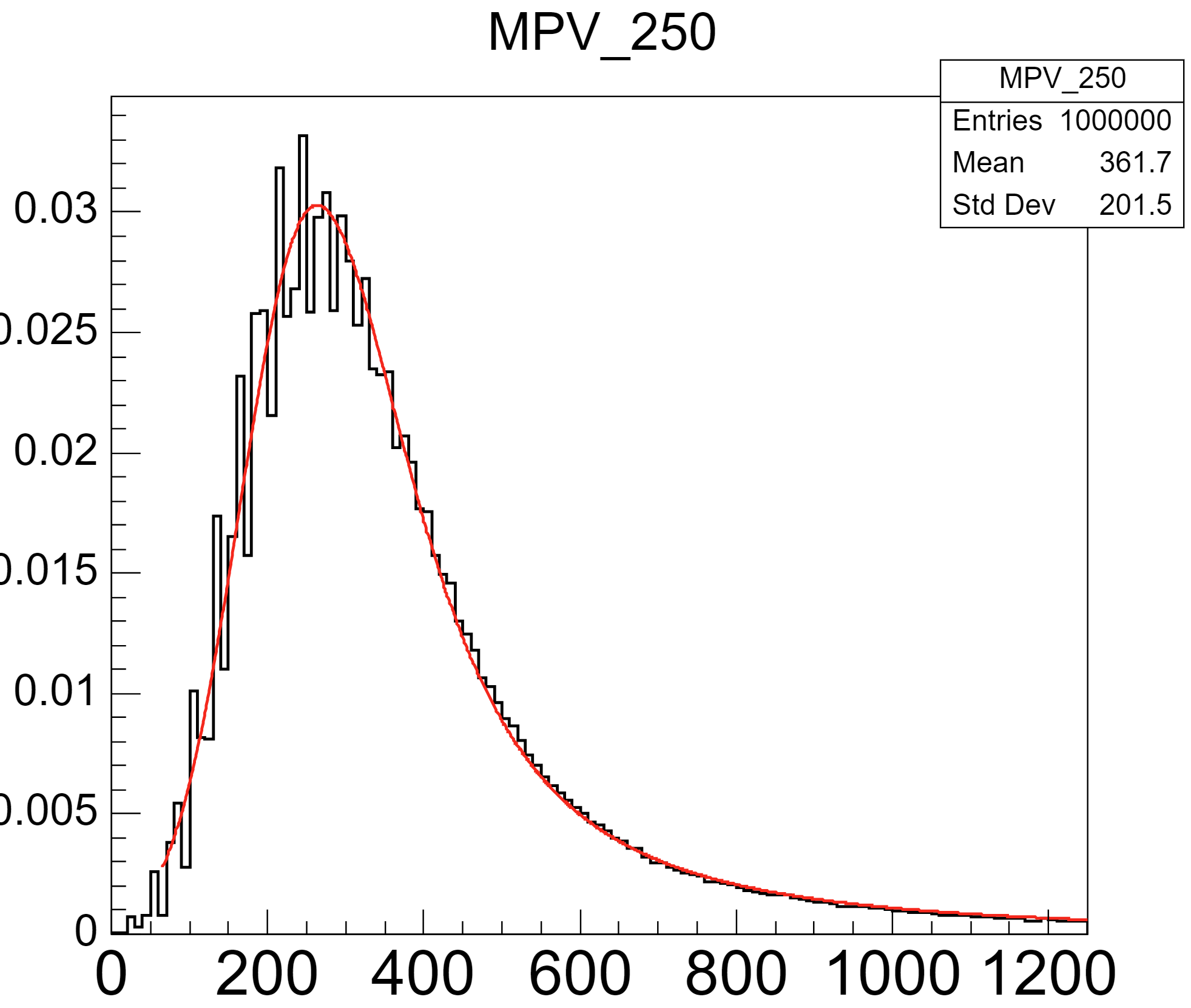 before
after
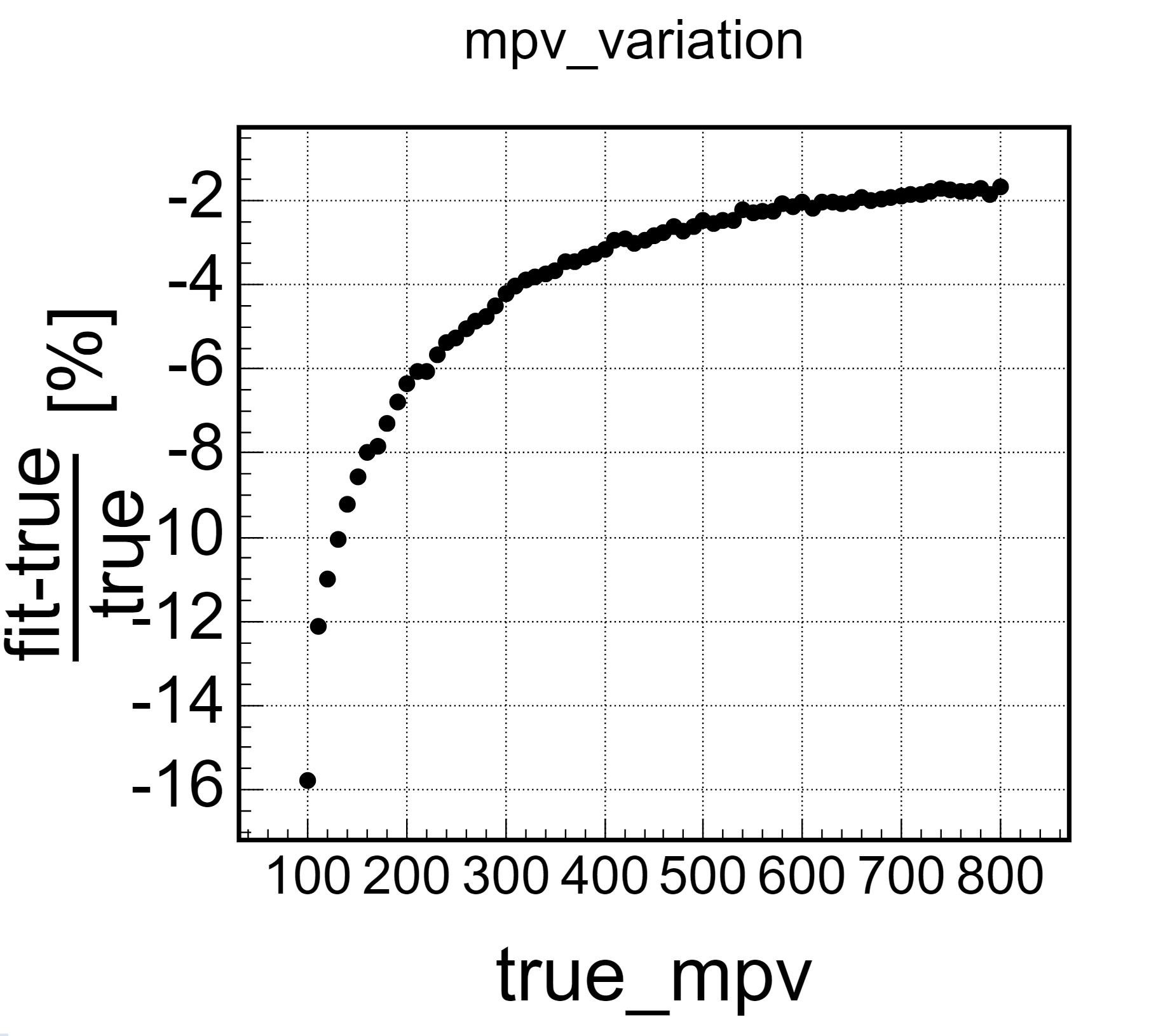 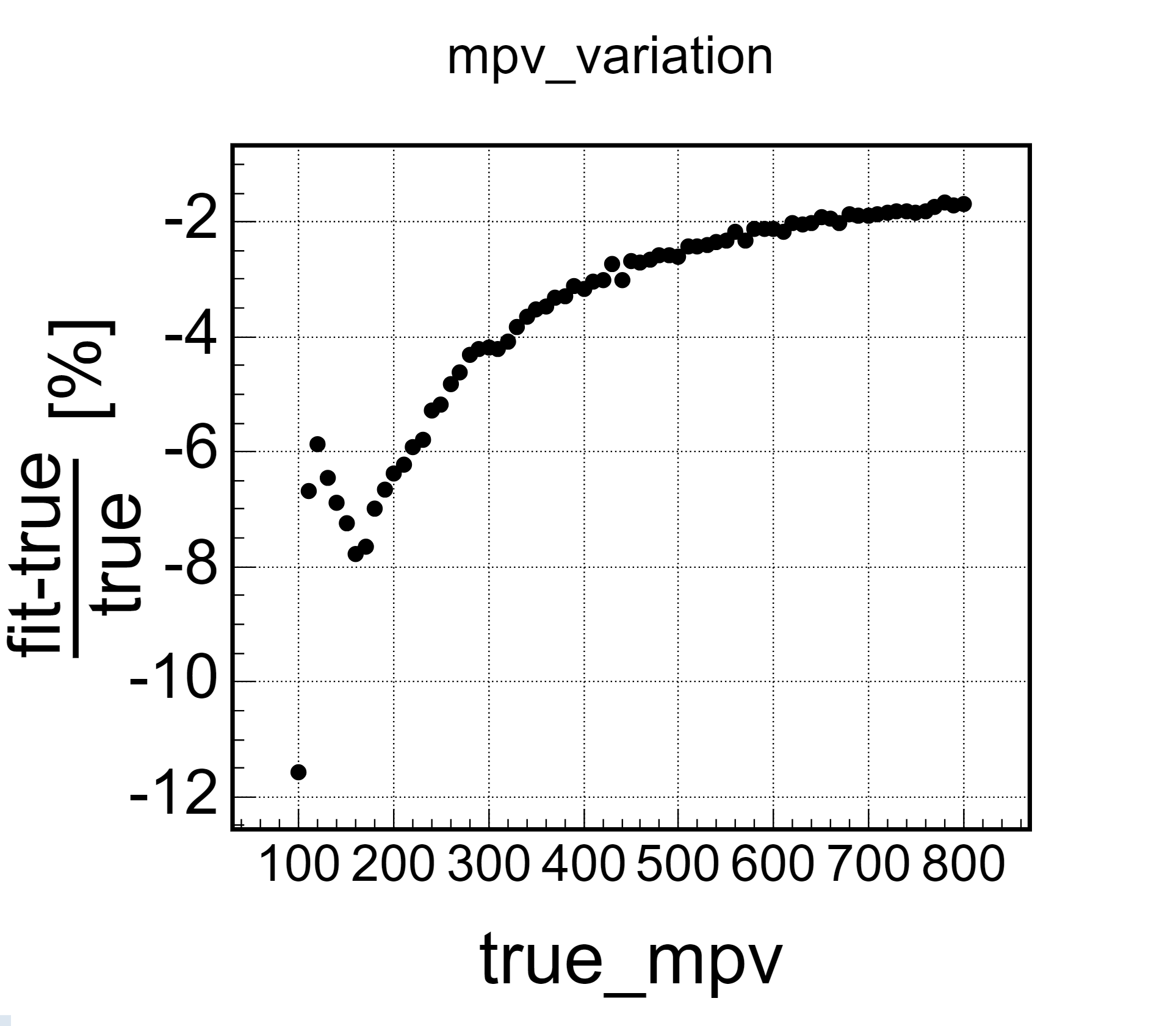 mip correction
quartic function fit
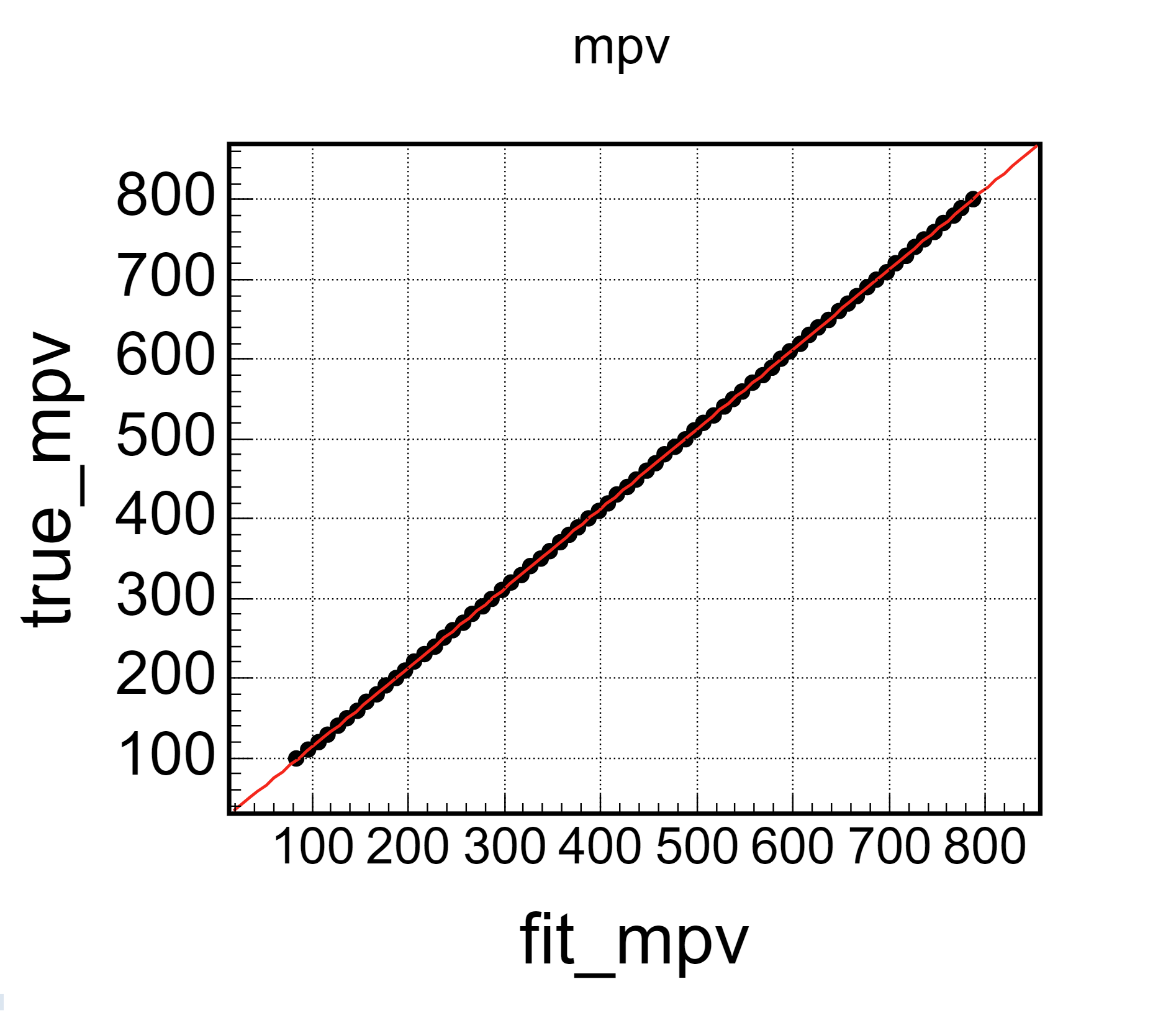 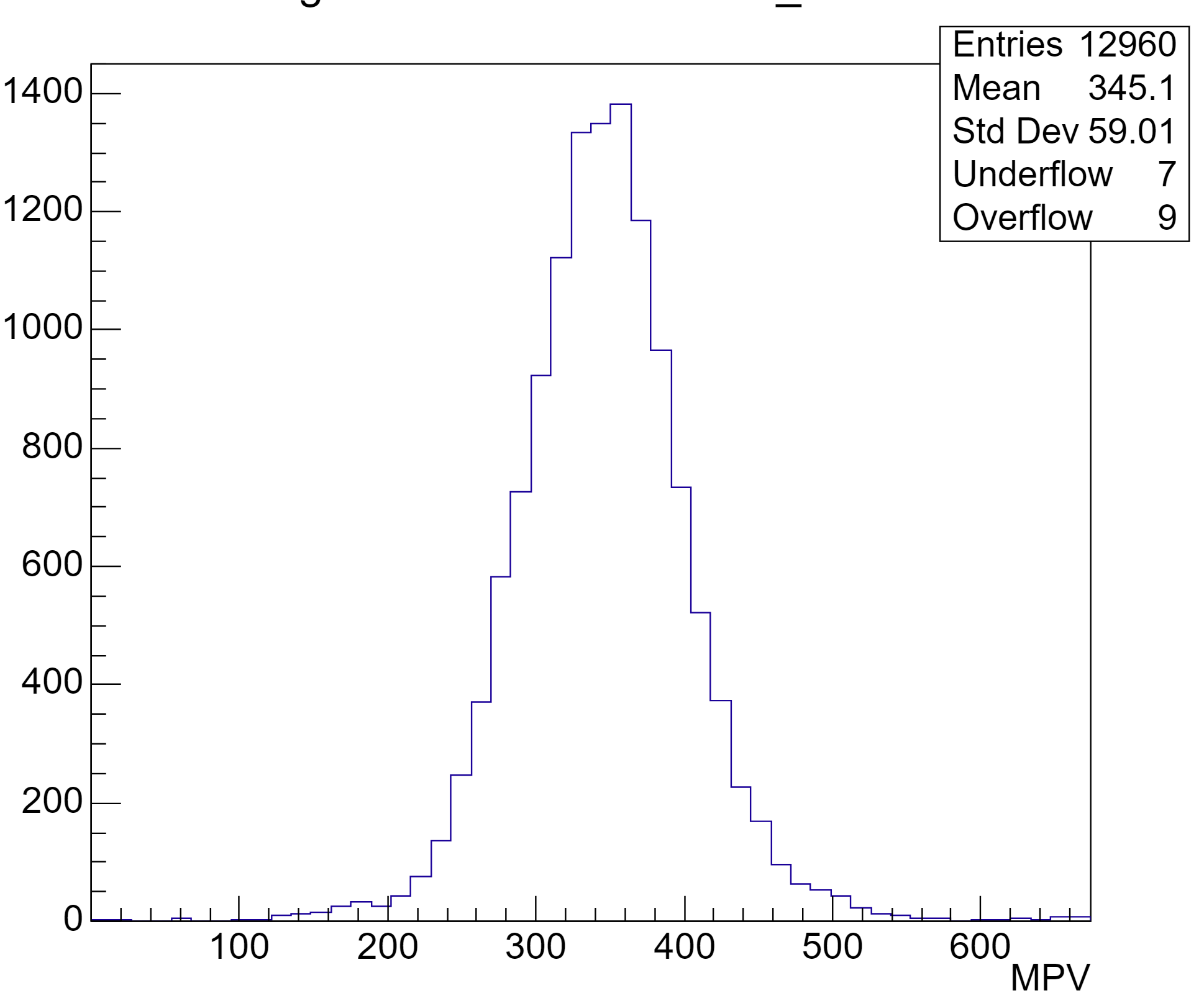 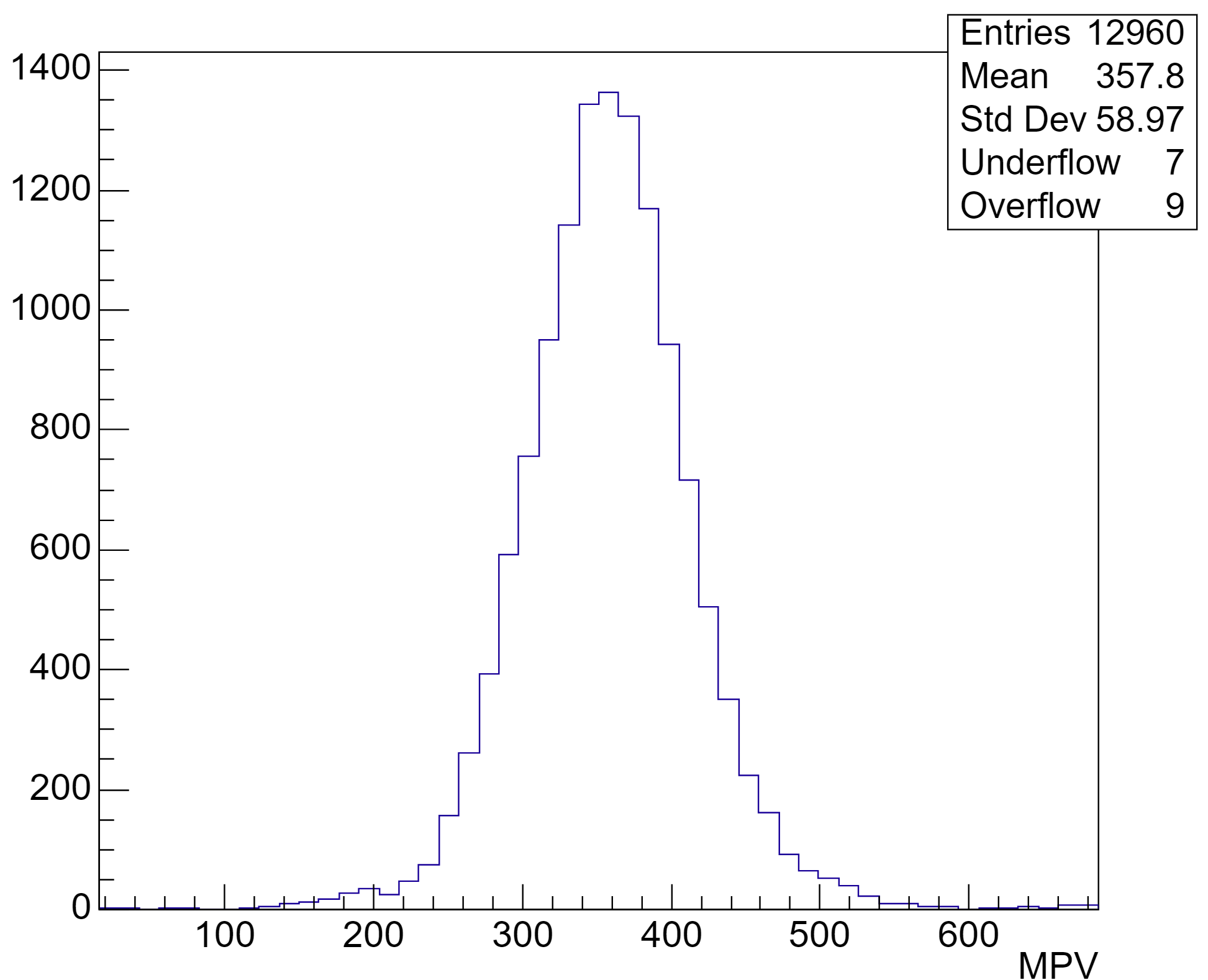 before
after
after correction
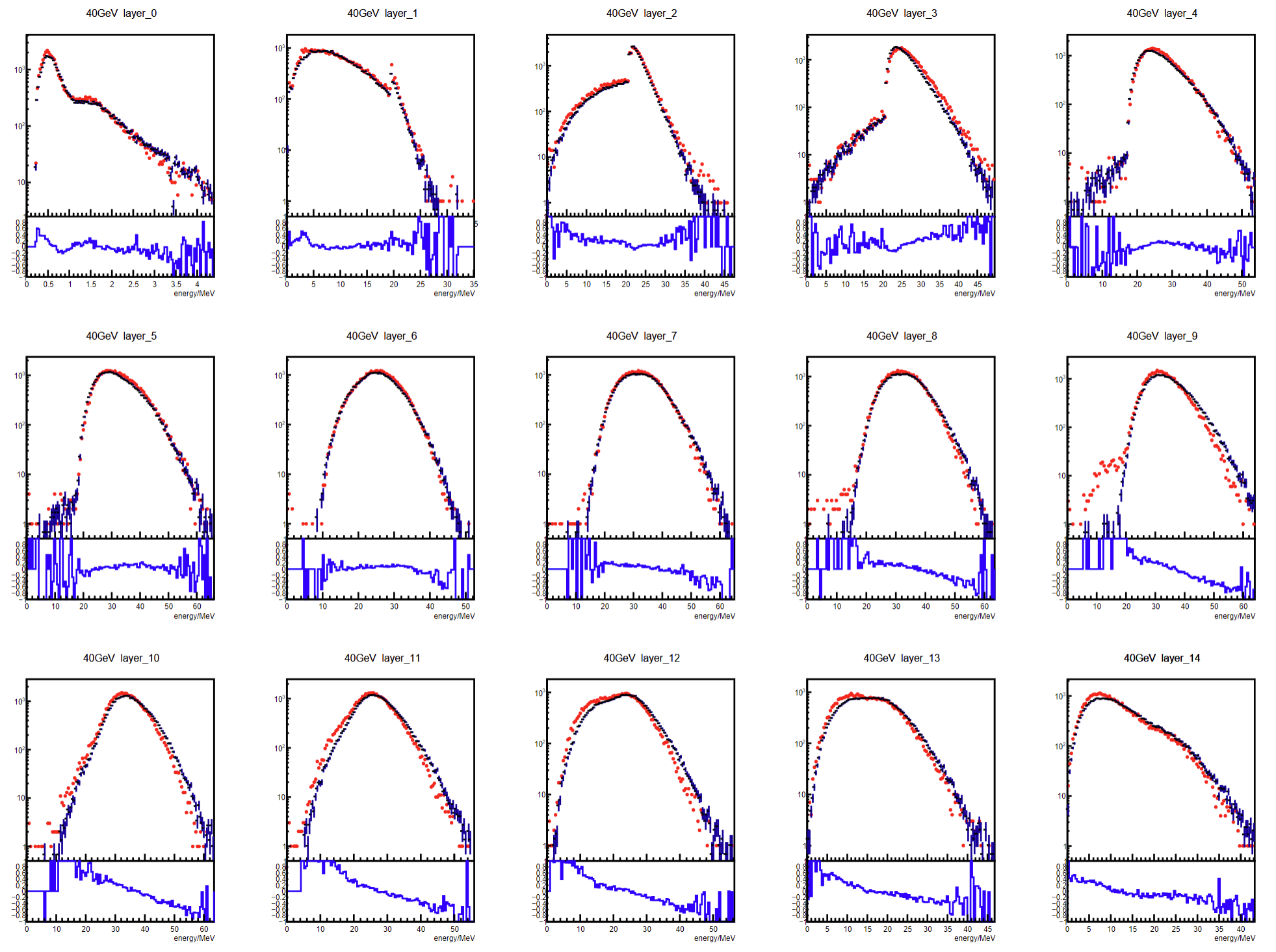 40GeV
after correction
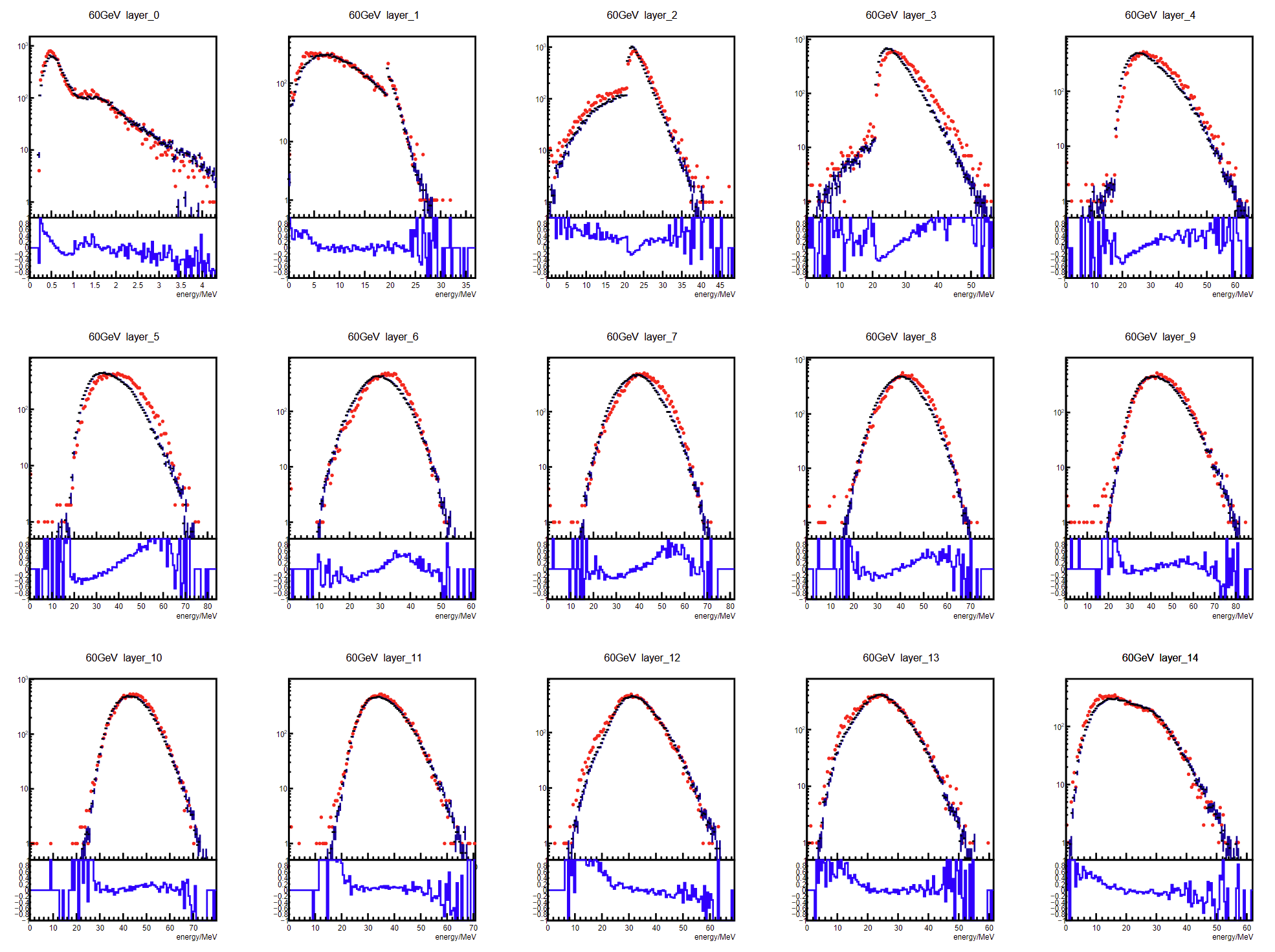 60GeV
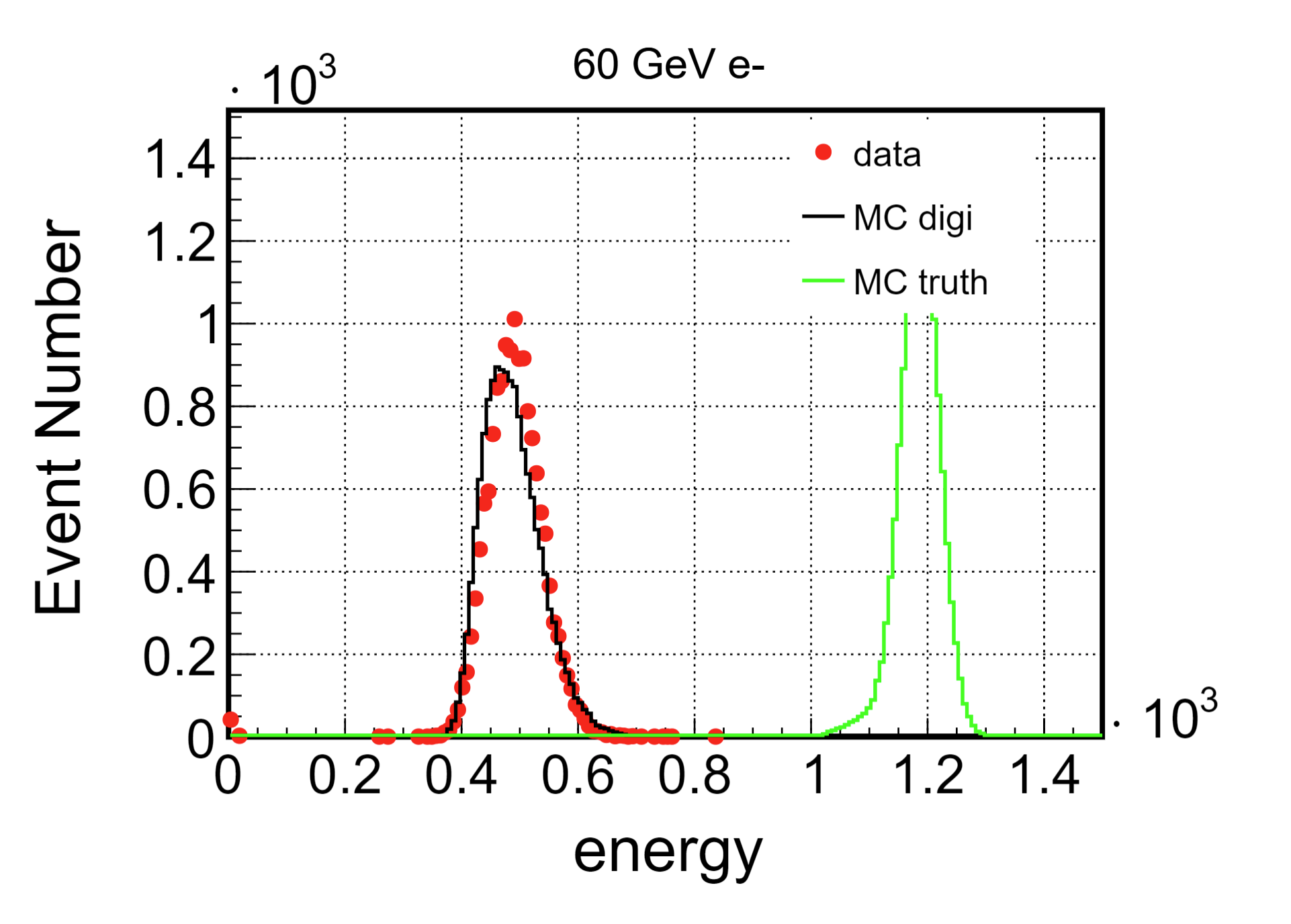 after correction
before
after
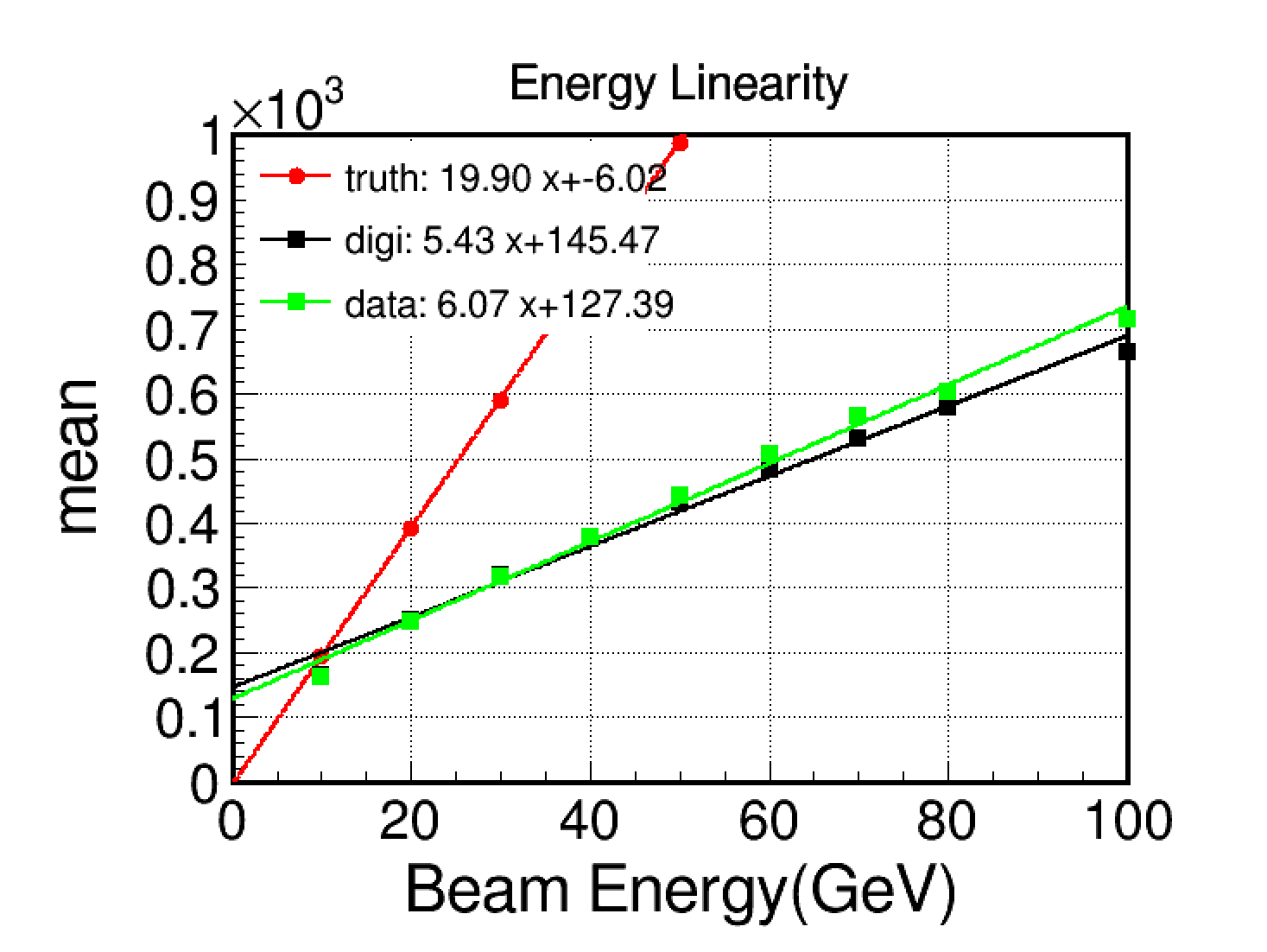 exclude ADC >=800
exclude ADC >=800
both in Digi. and Rec.
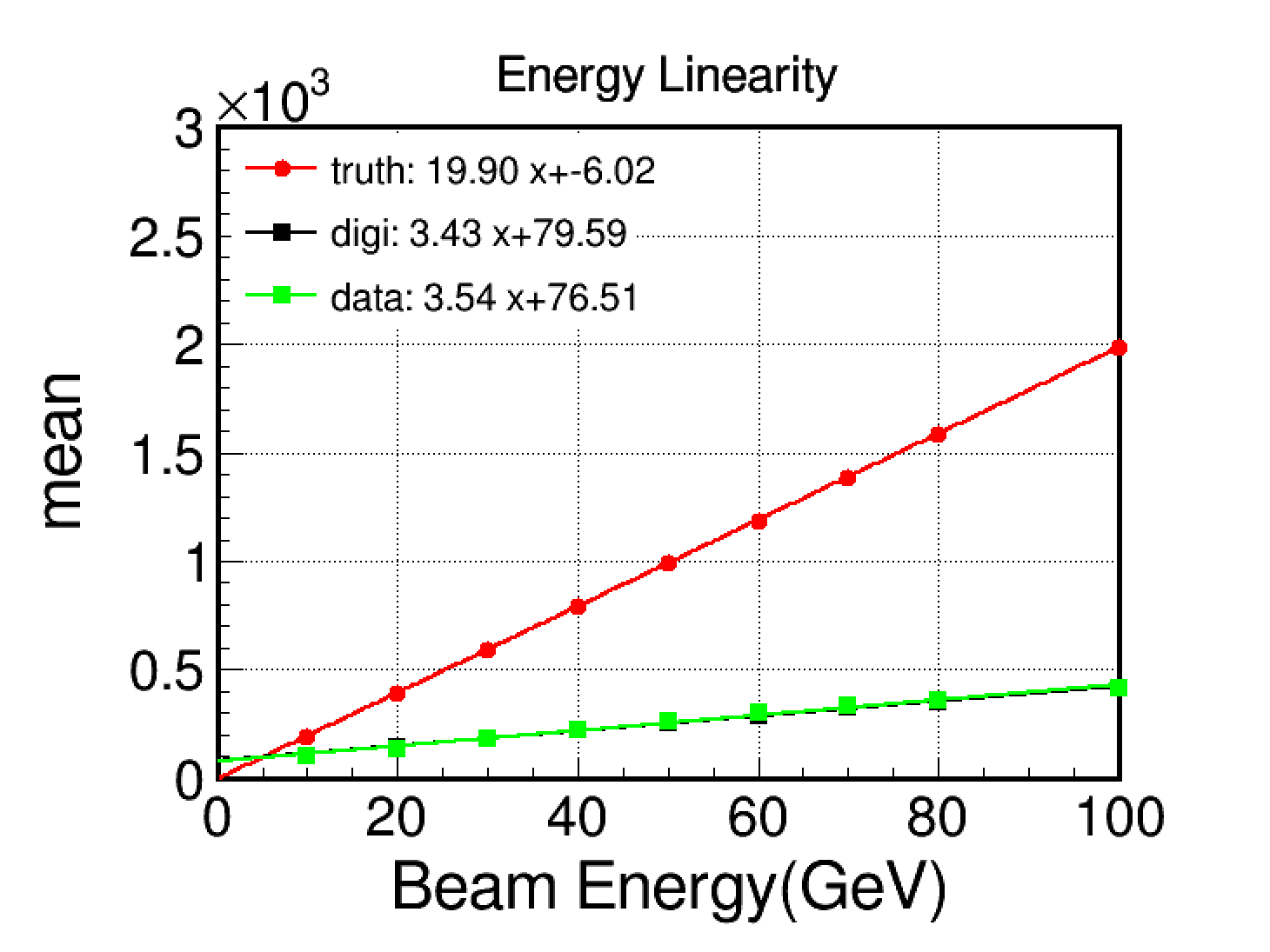 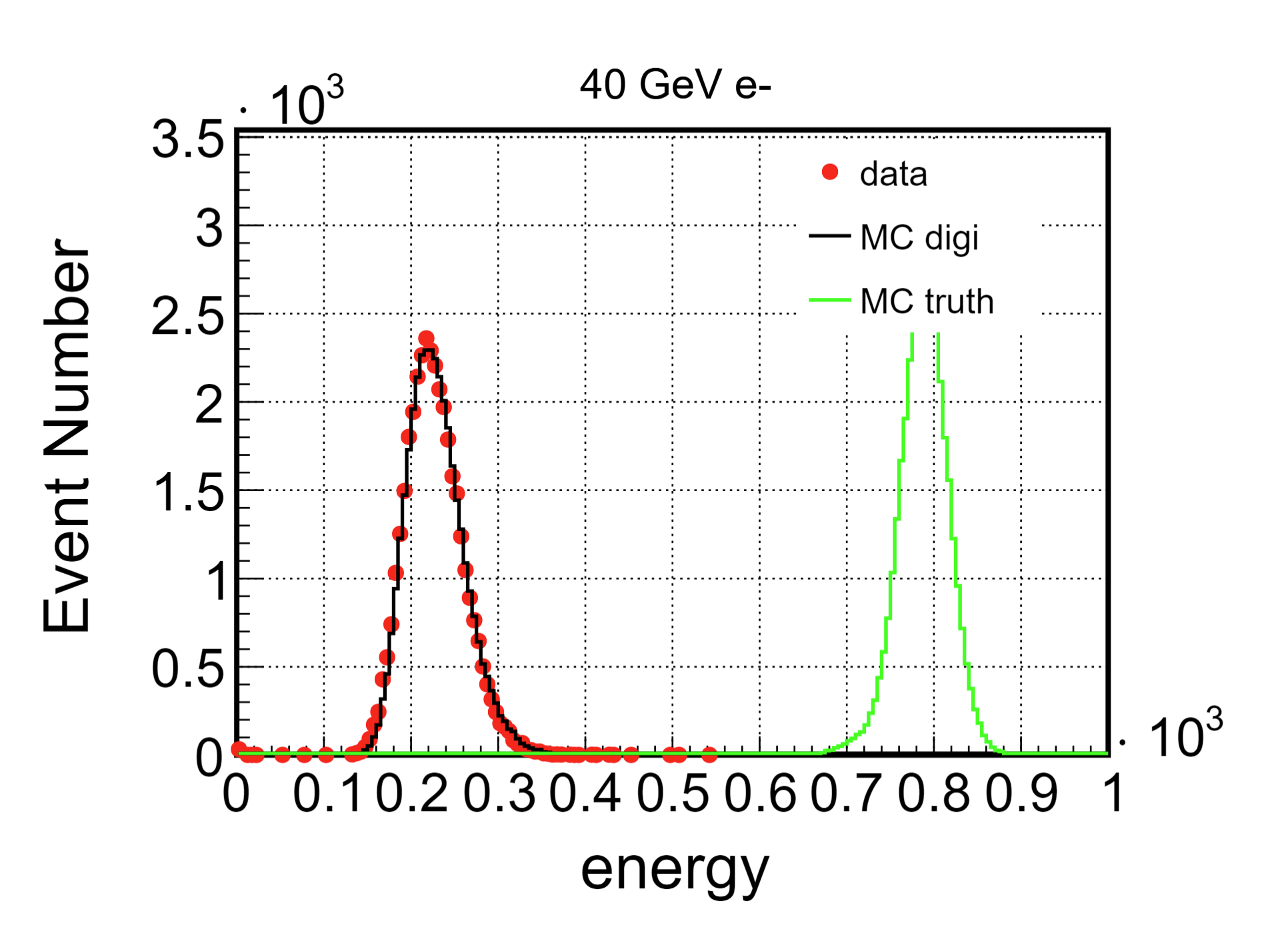 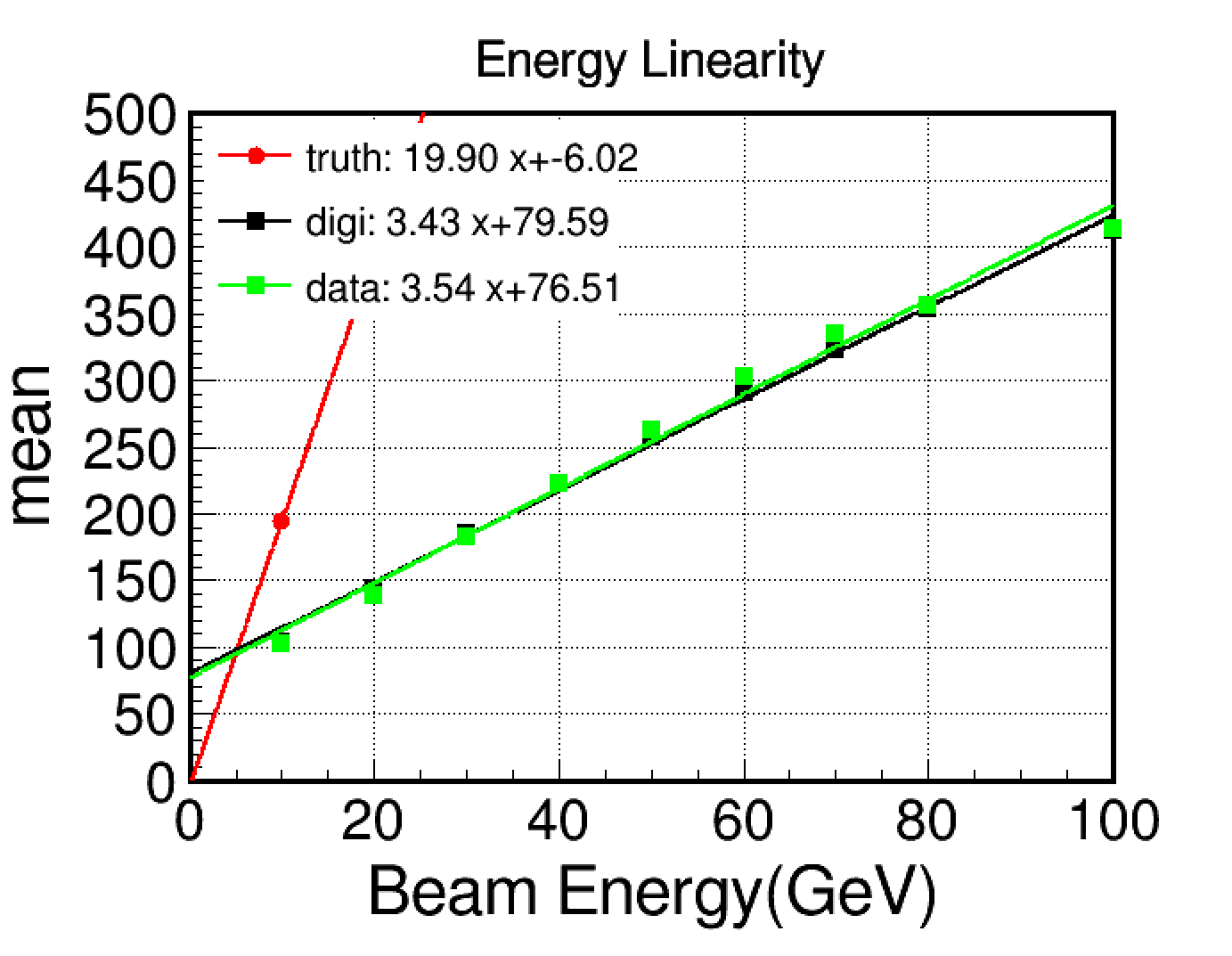 exclude ADC >=800
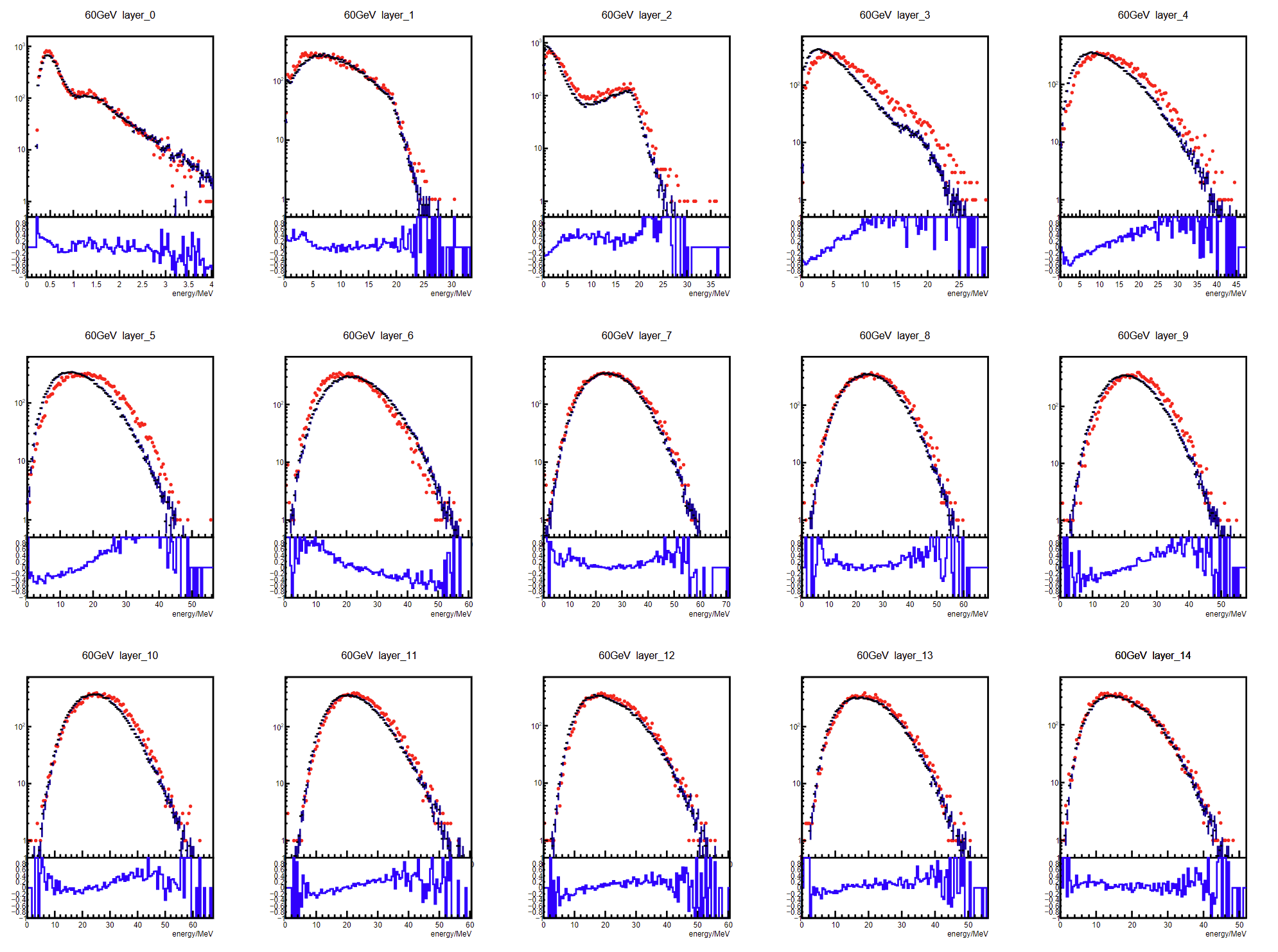